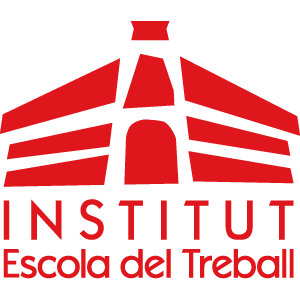 CFGS Laboratori d’Anàlisi i Control de Qualitat 2022/2023
P3 ANÀLISI D’ALIMENTS
ANACARDS
Loren Dayana Rengifo Cardona: https://dayanarengifo.webador.es/
Violeta Vizcaino Soler: https://violetavizcainosoler.weebly.com/
ABSTRACT
Project 3 called analyzing food, consists of performing differents chemical, physical and microbiological tests to determine the different parameters following the SOPs provided by the teaching learn of laboratory and quality control vocational course in Escola del Treball in Lleida. Our sample is cashews, the brand we have analyzed is Hacendado from Mercadona.  
Once all the laboratory tests have been done, we have made their respective reports discussing the results we have got. 
Finally, we have compared our results with those written on the container label and we can confirm that the cashews are edible because our results show that the load of microorganisms found in this product is low and also our results on the nutritional values are very similar to the ones written on the label except proteins.
INTRODUCCIÓ
Analitzar els anacards microbiològicament, fisicoquímicament i químicament.
Comparar resultats amb etiqueta/normativa.
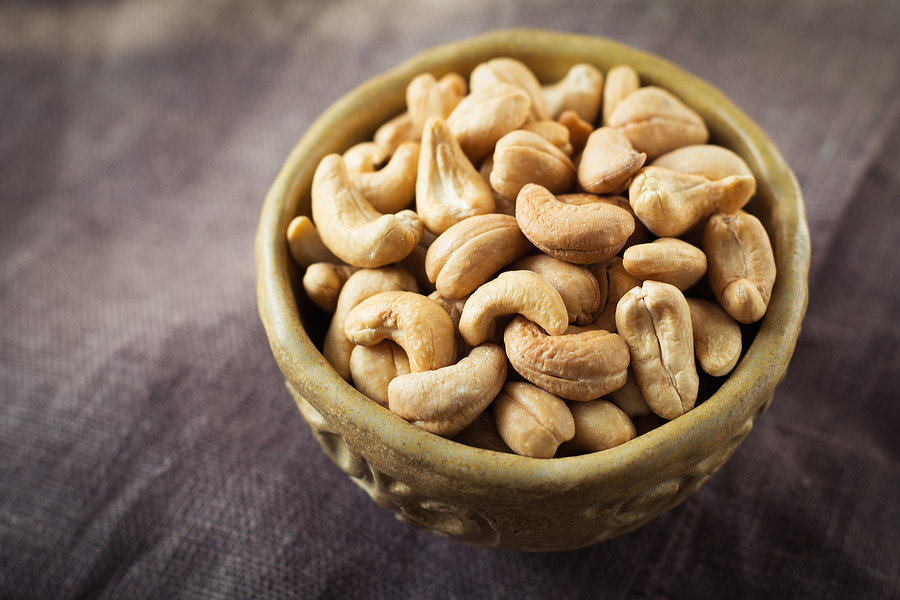 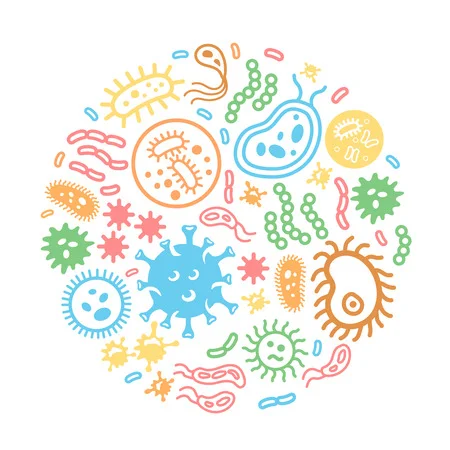 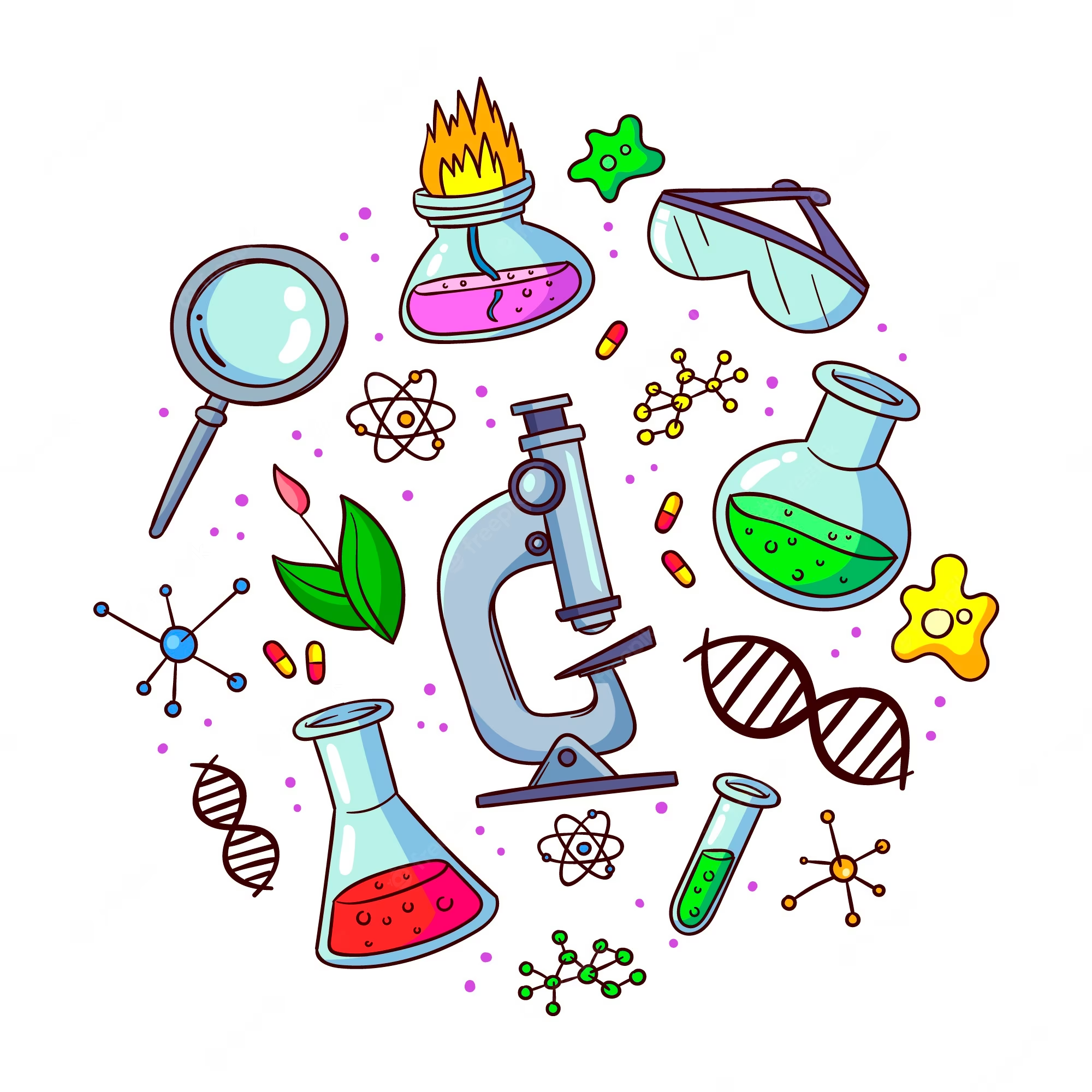 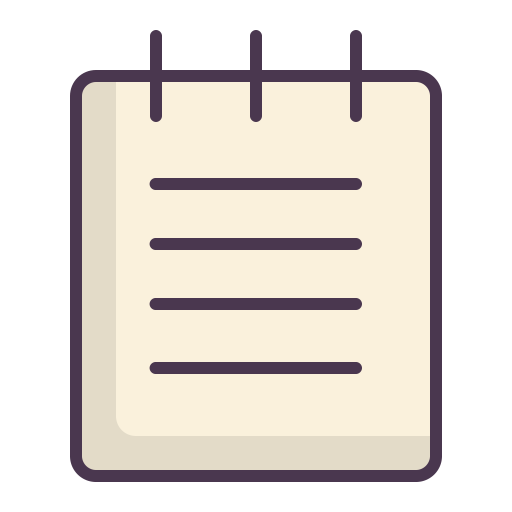 ÍNDEX
DIAGRAMA DE FLUX
03
ANACARDS
01
RESULTATS
04
OBJECTIUS
02
CONCLUSIONS
05
01
PRESENTACIÓ DEL PRODUCTE
ANACARDS
Què són els anacards?
Els anacards són fruits secs rics en àcids grassos insaturats i amb un gran valor nutricional. Això els converteix en un aliment molt beneficiós per a l’organisme. 

El nom d'anacard se'l va donar el monjo i naturalista francès André Thevet, a qui la seva forma li va recordar la d'un cor invertit (“ana” significa “cap amunt” i “cardium”, “cor”).
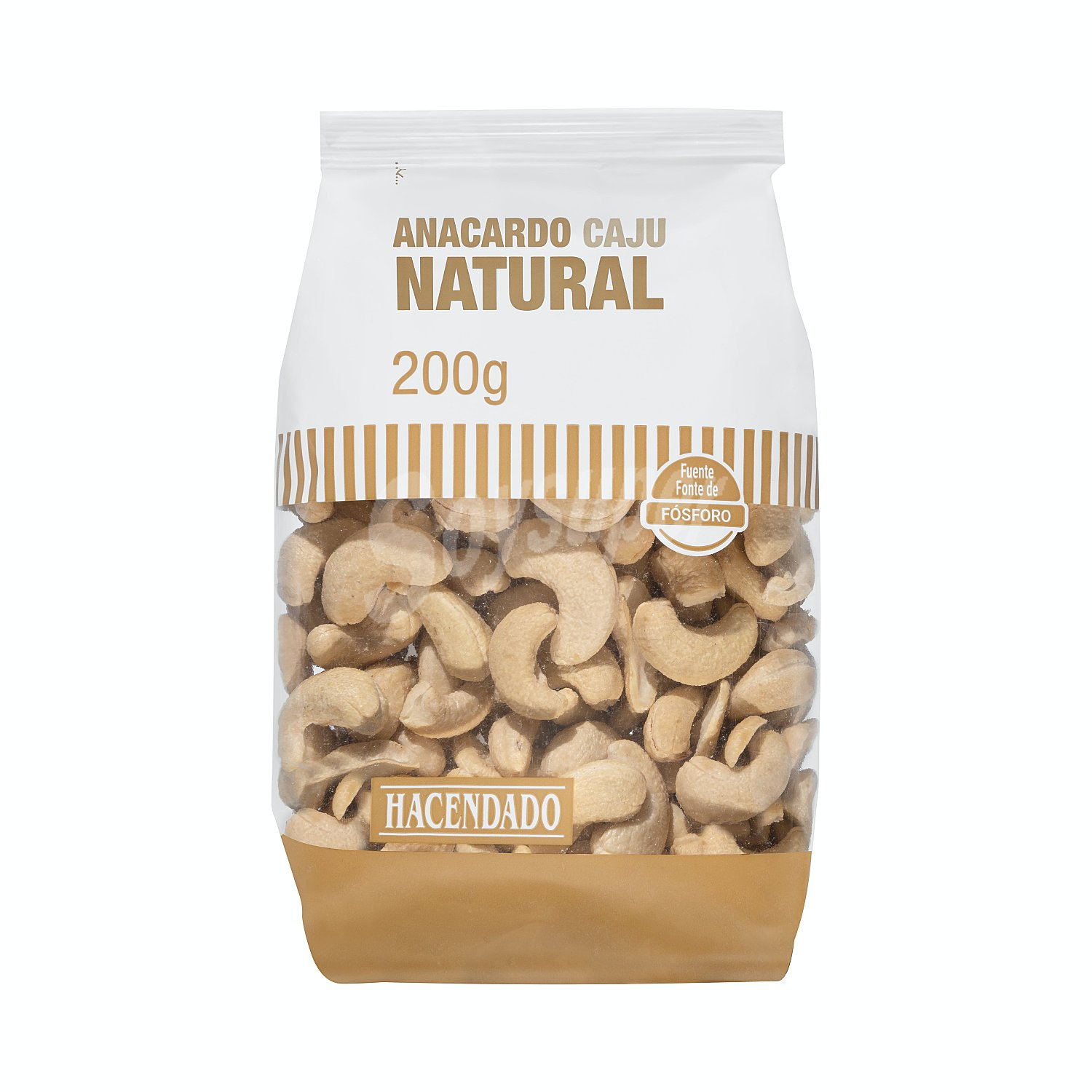 02
OBJECTIUS
Analitzar els anacards i comparar-ne els resultats amb els de l'etiqueta/normativa.
Fer els informes respectius de cada pràctica.
Aprendre a utilitzar els diferents materials i aparells del laboratori. 
Conèixer el procés d'elaboració del nostre aliment i fer un workflow. 
Ampliar el vocabulari d'anglès.
Fer l’anàlisi Conveni Col·lectiu.
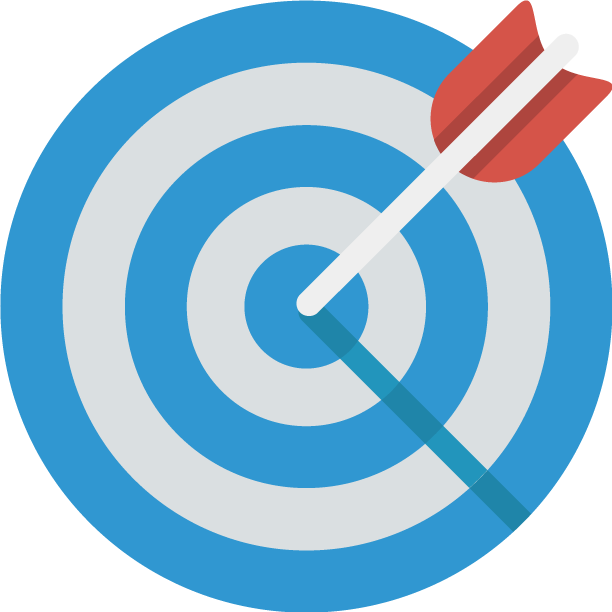 03
DIAGRAMA DE FLUX
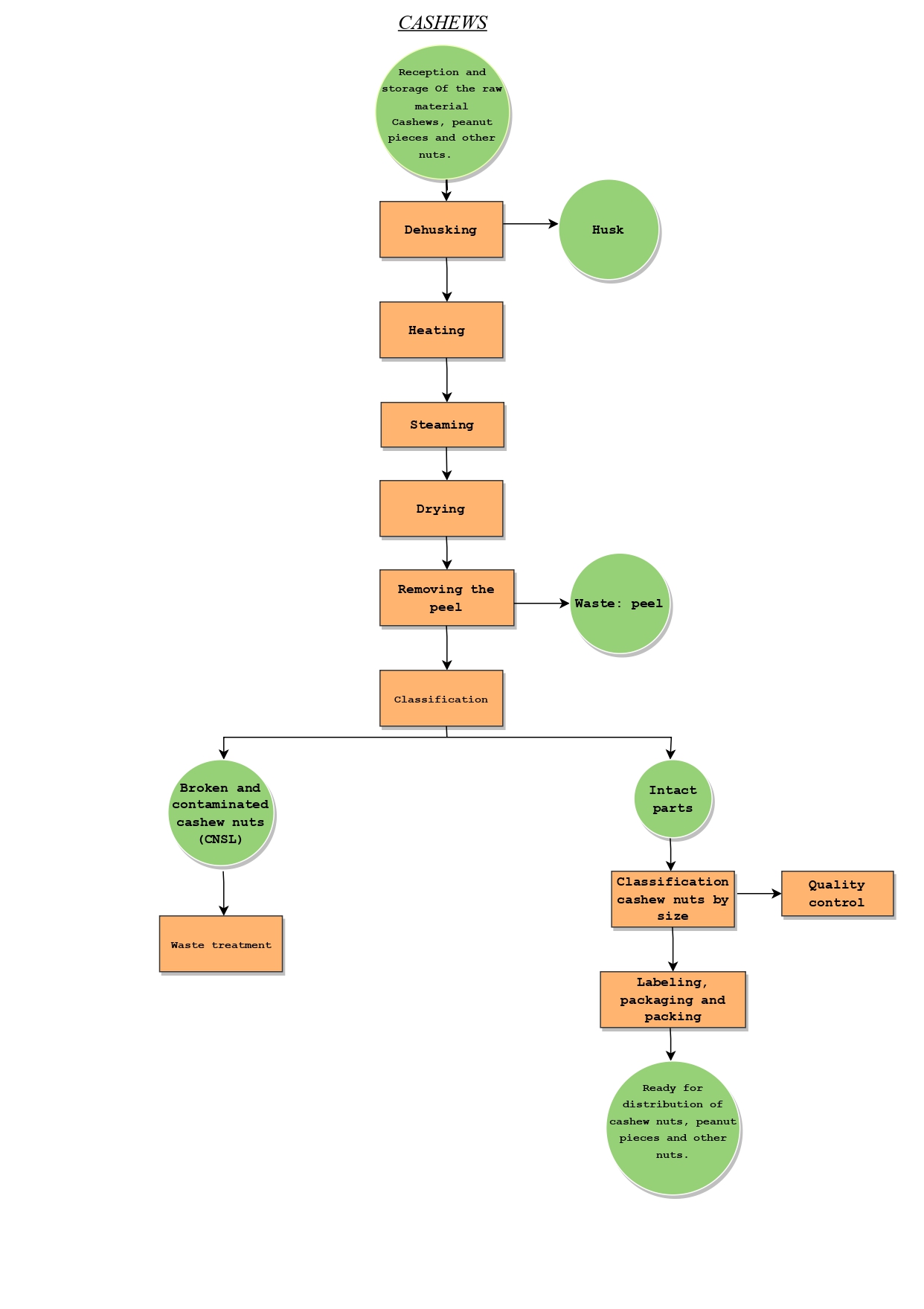 RECEPTION AND STORAGE OF THE RAW MATERIAL
DEHUSKING
HEATING
STEAMING
DRYING
REMOVING THE PEEL 
CLASSIFICATION
CLASSIFICATION CASHEW NUTS BY SIZE
LABELING, PACKAGING AND PACKING
DISTRIBUTION
04
RESULTATS
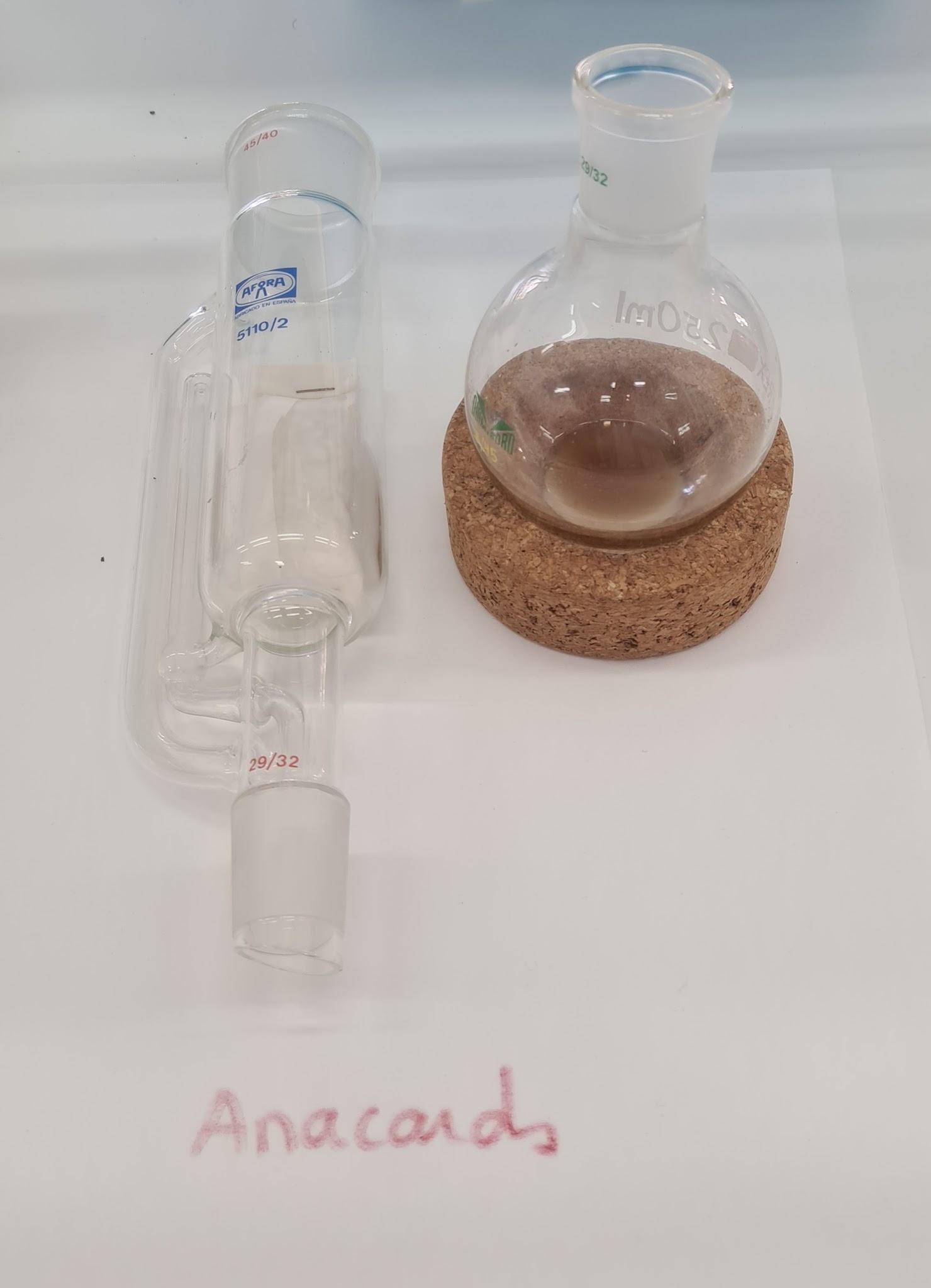 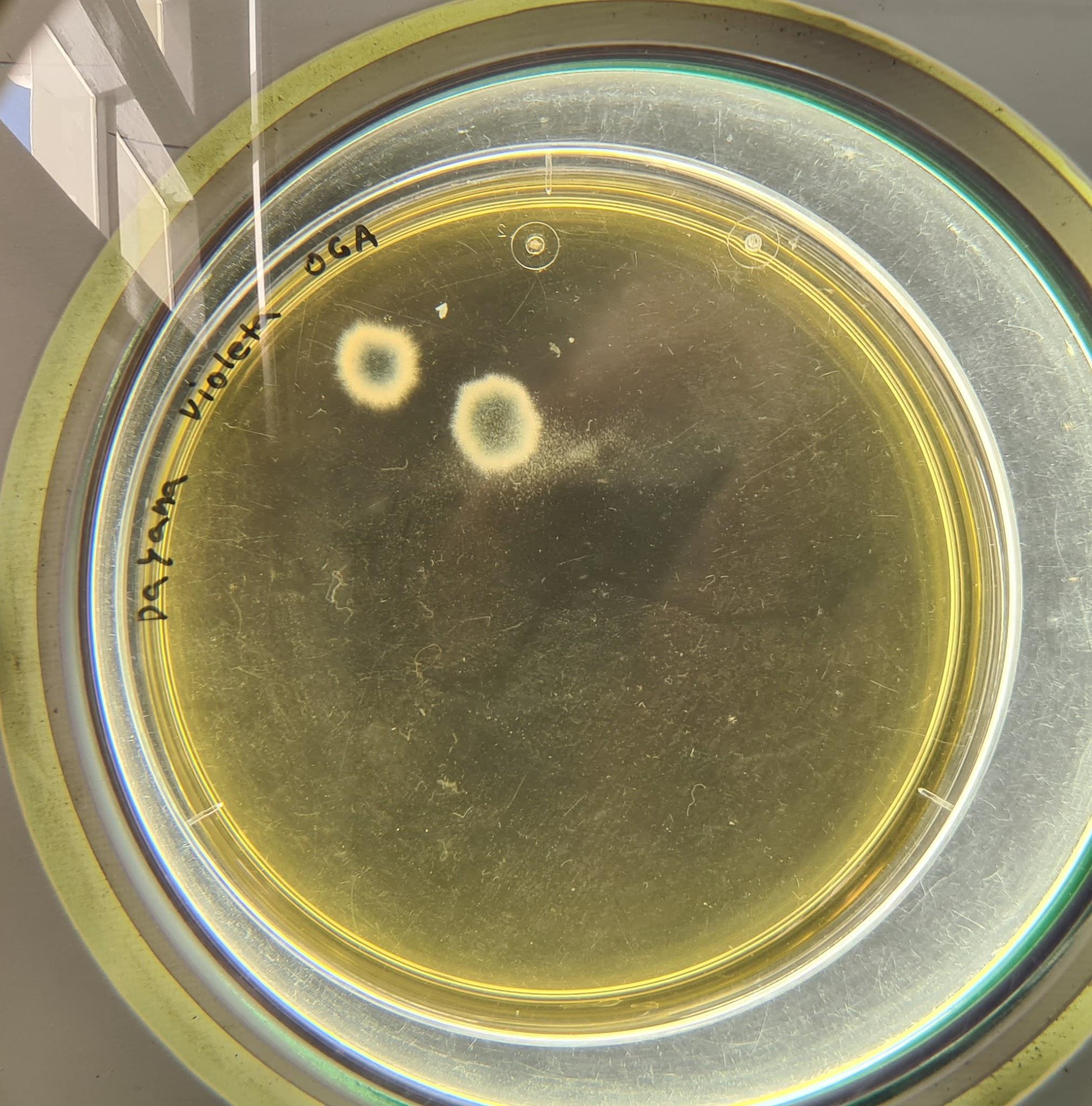 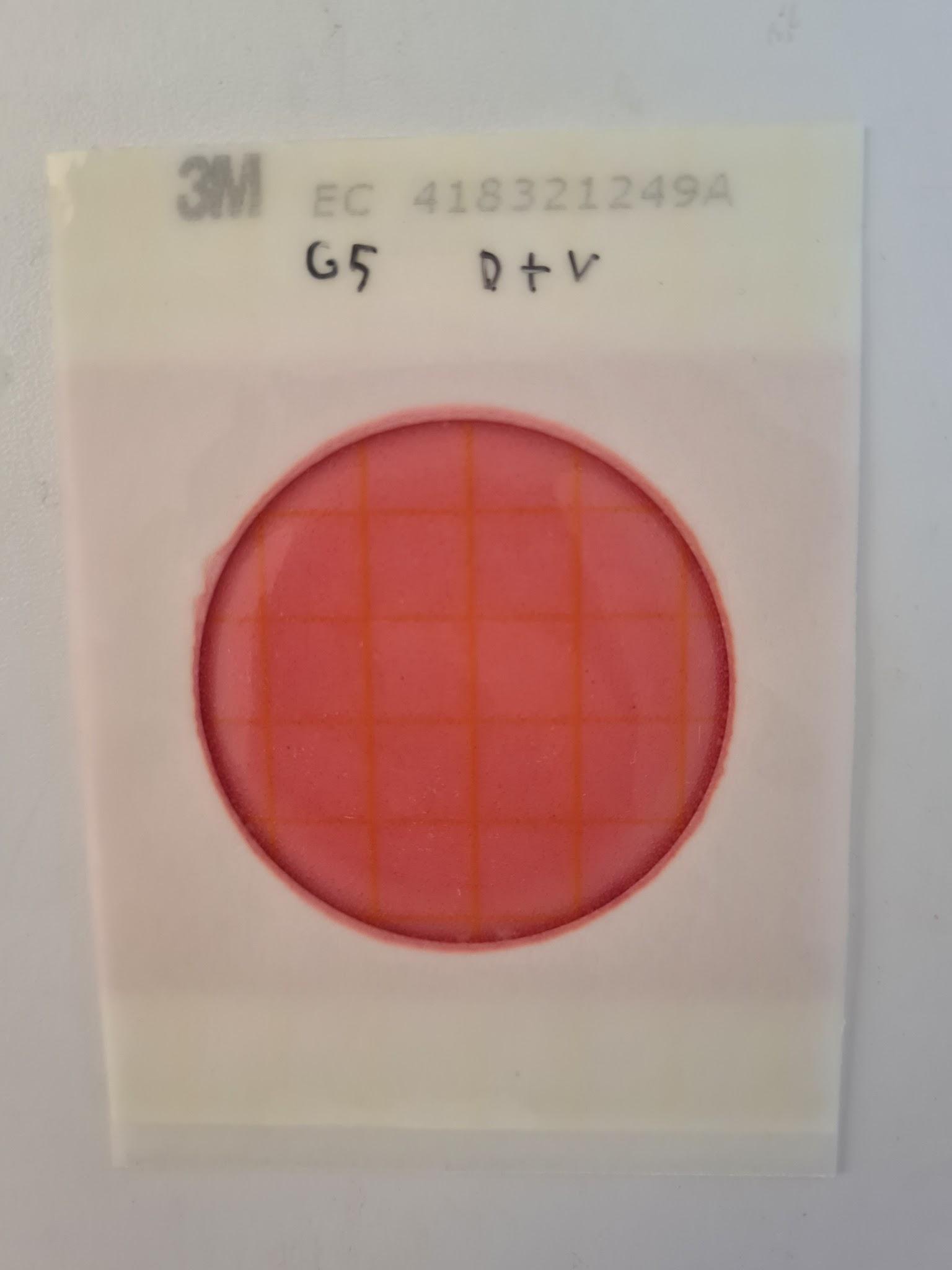 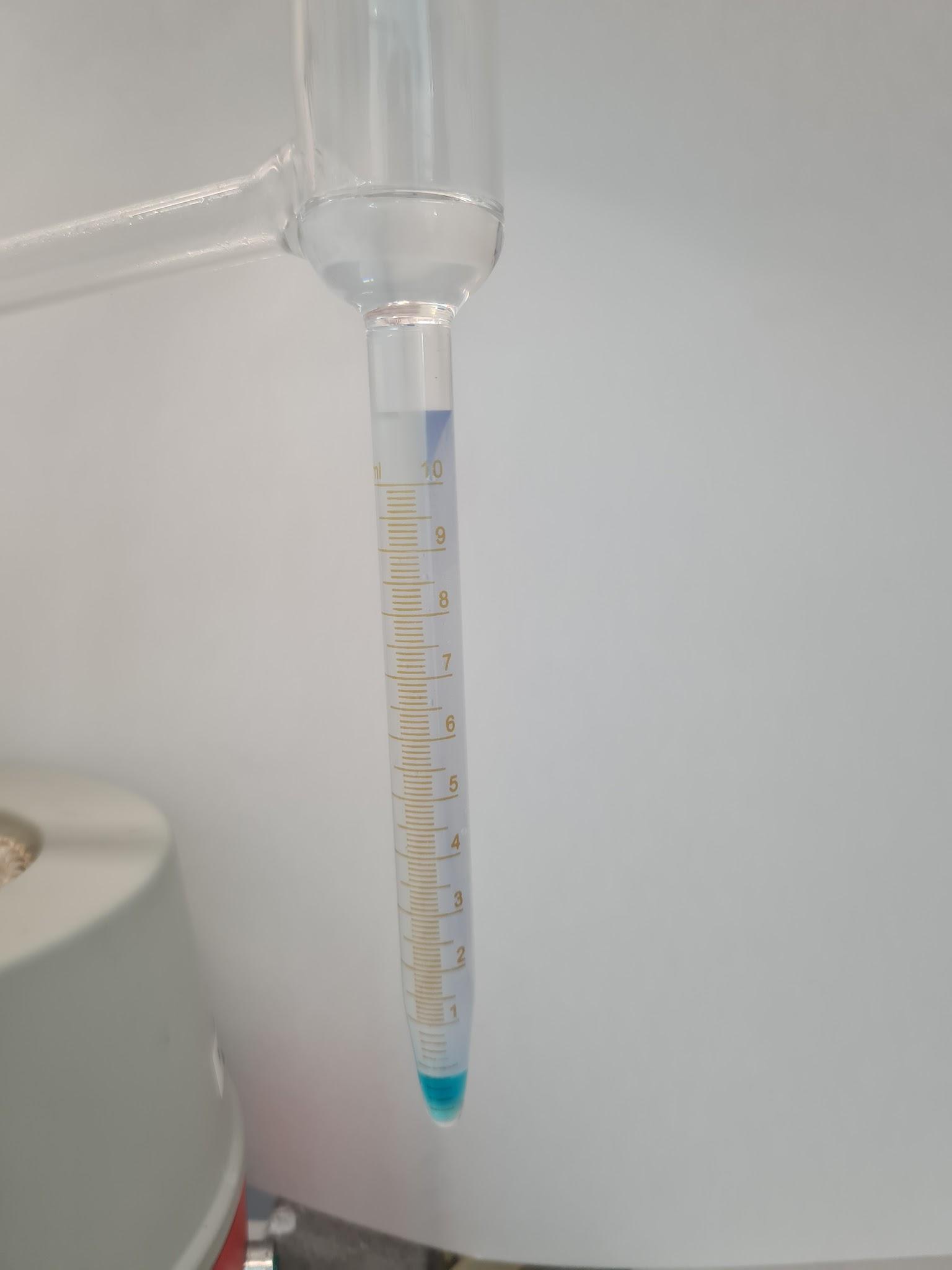 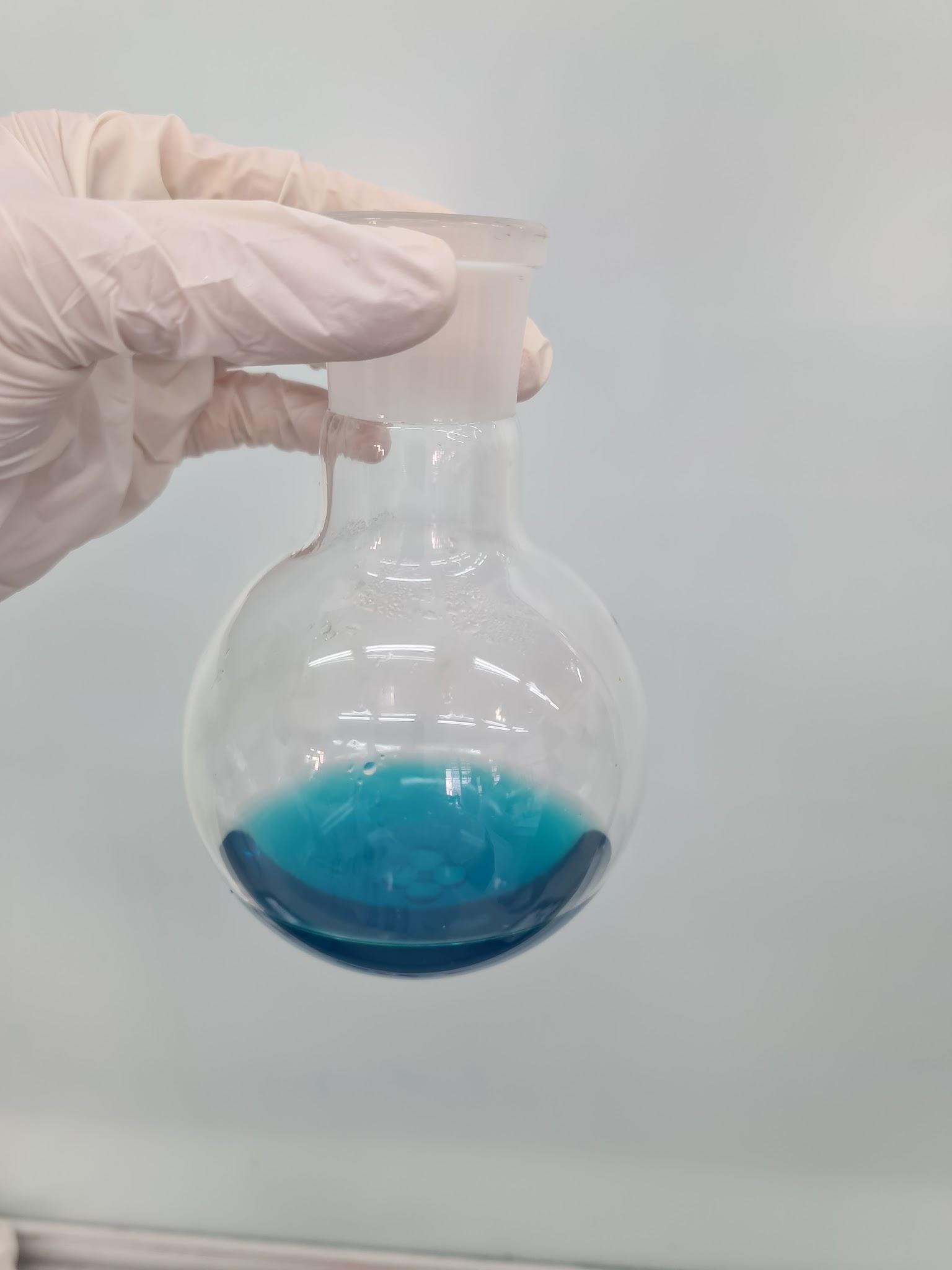 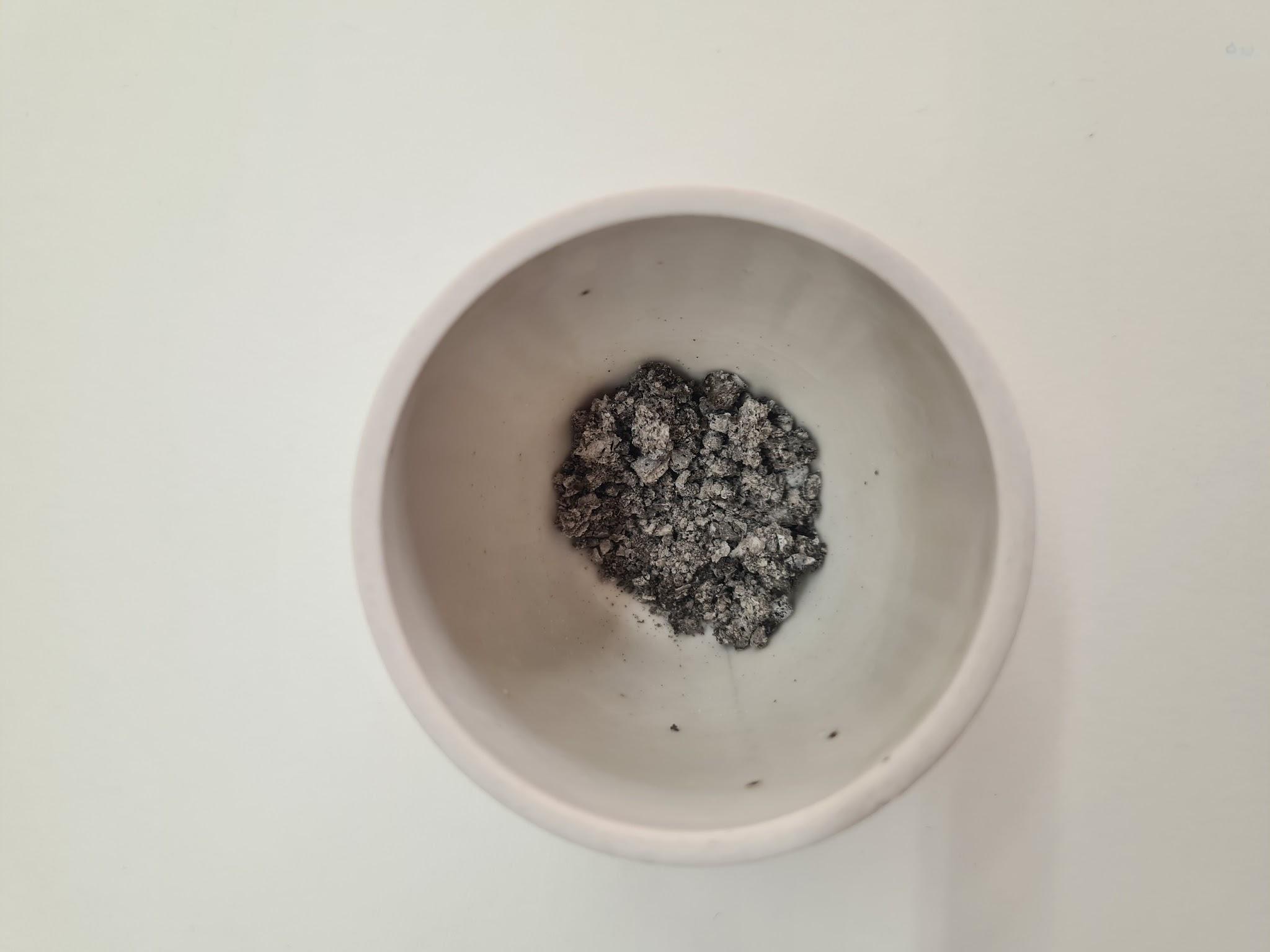 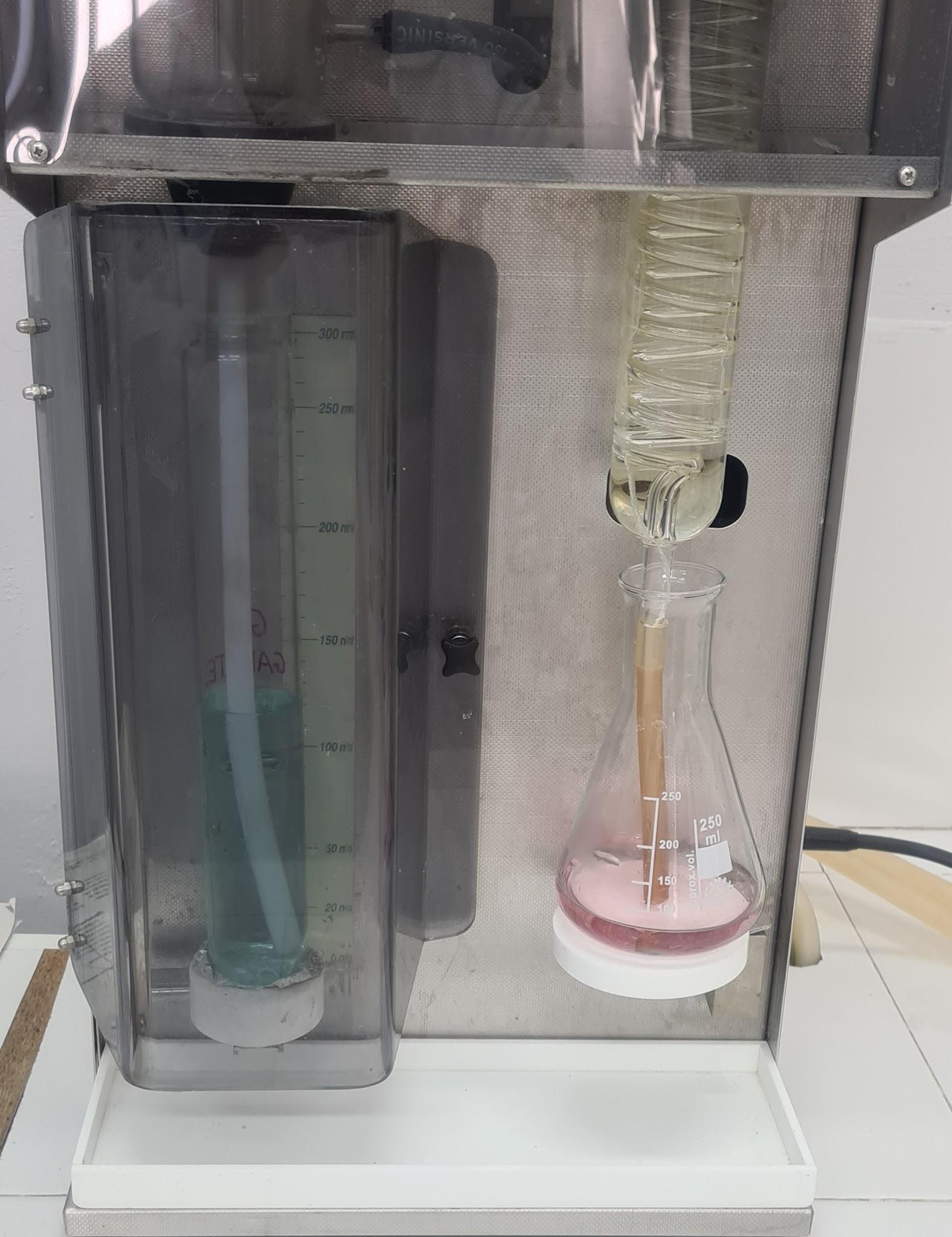 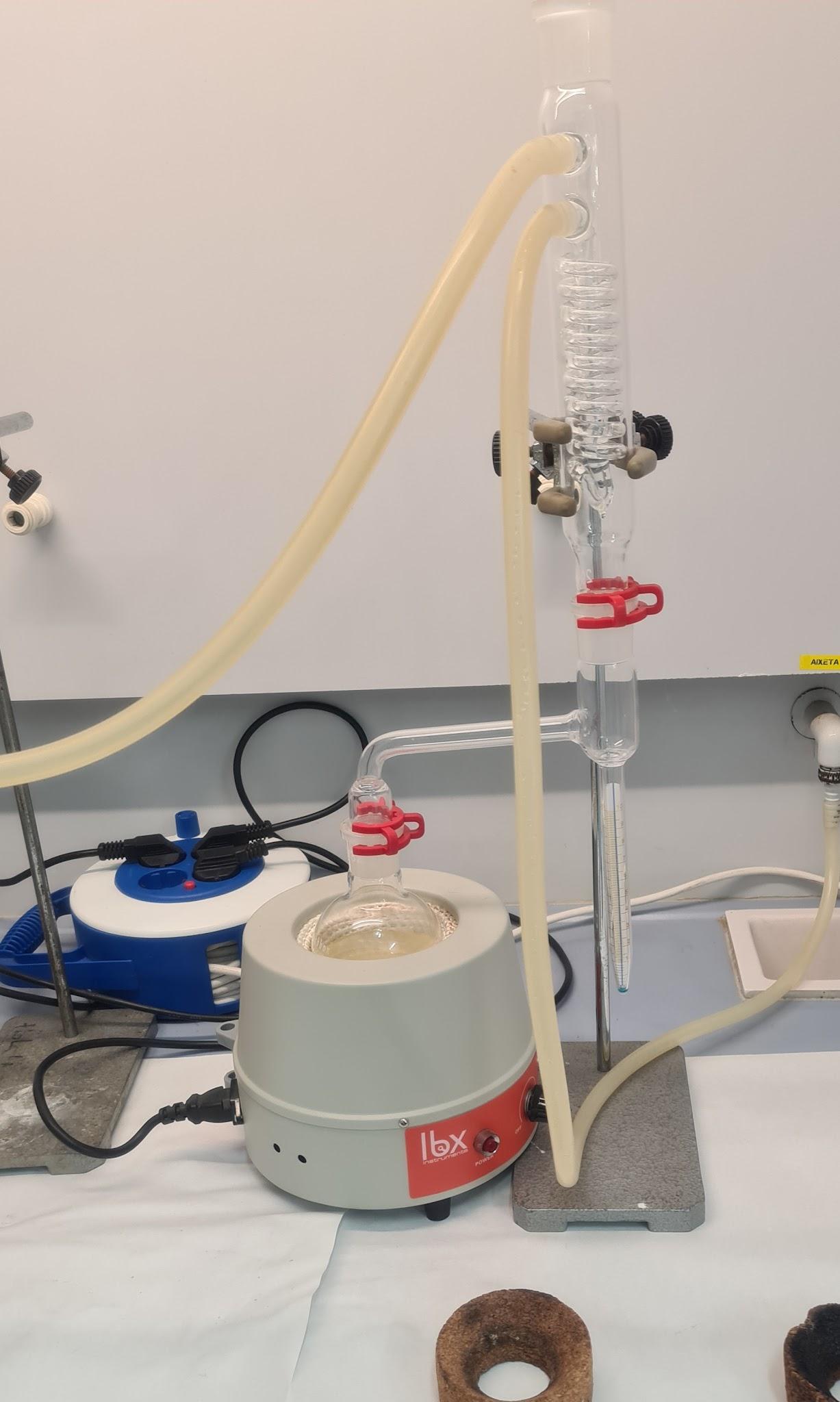 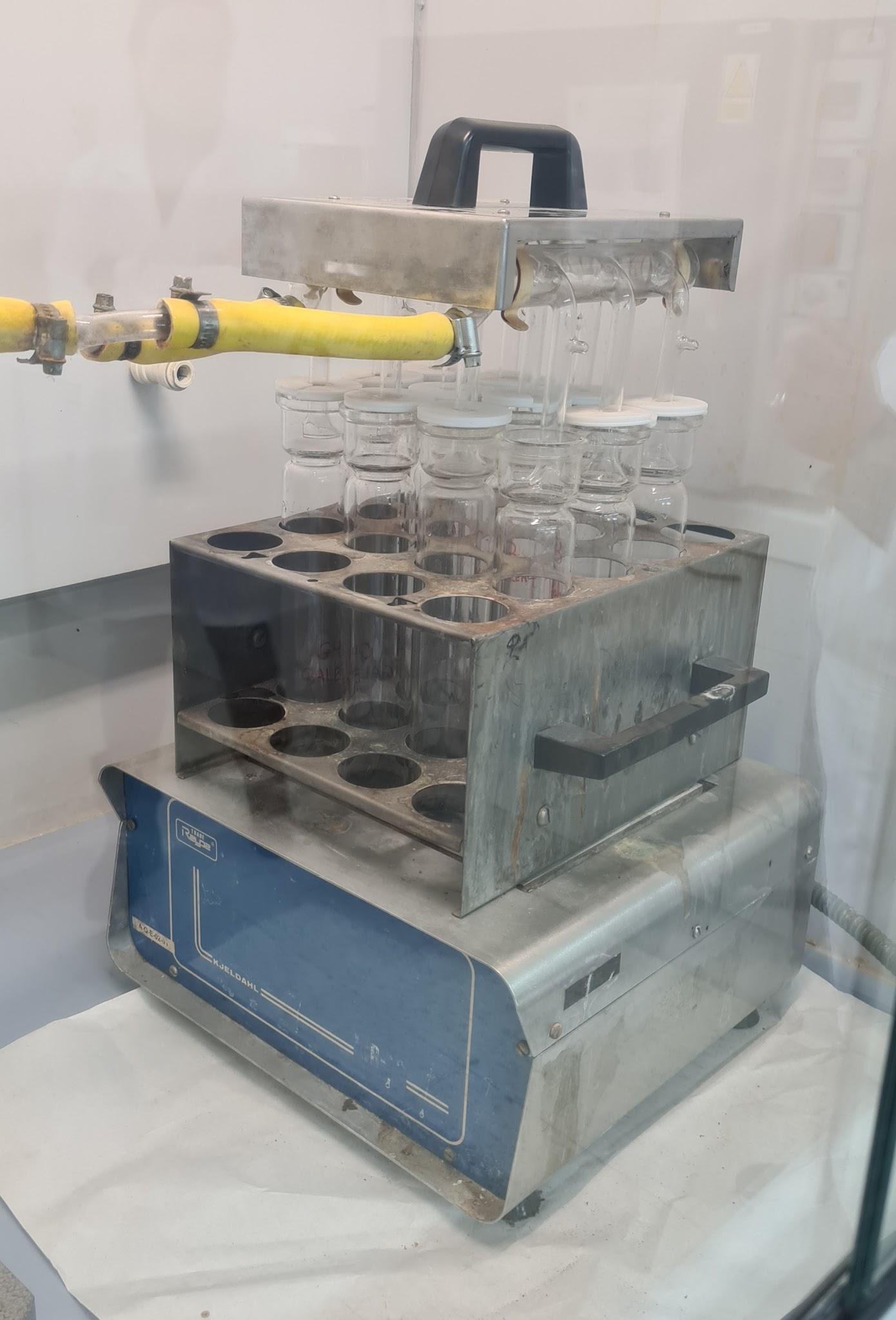 Els nosaltres resultats
Etiqueta/normativa
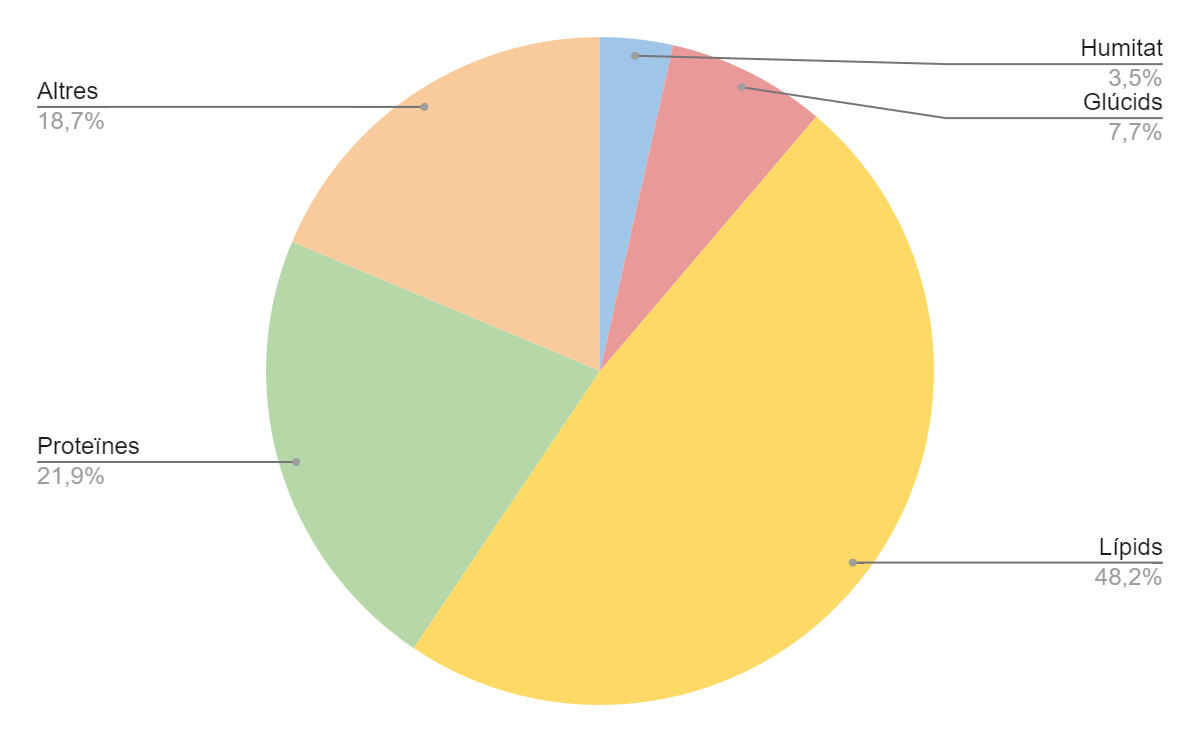 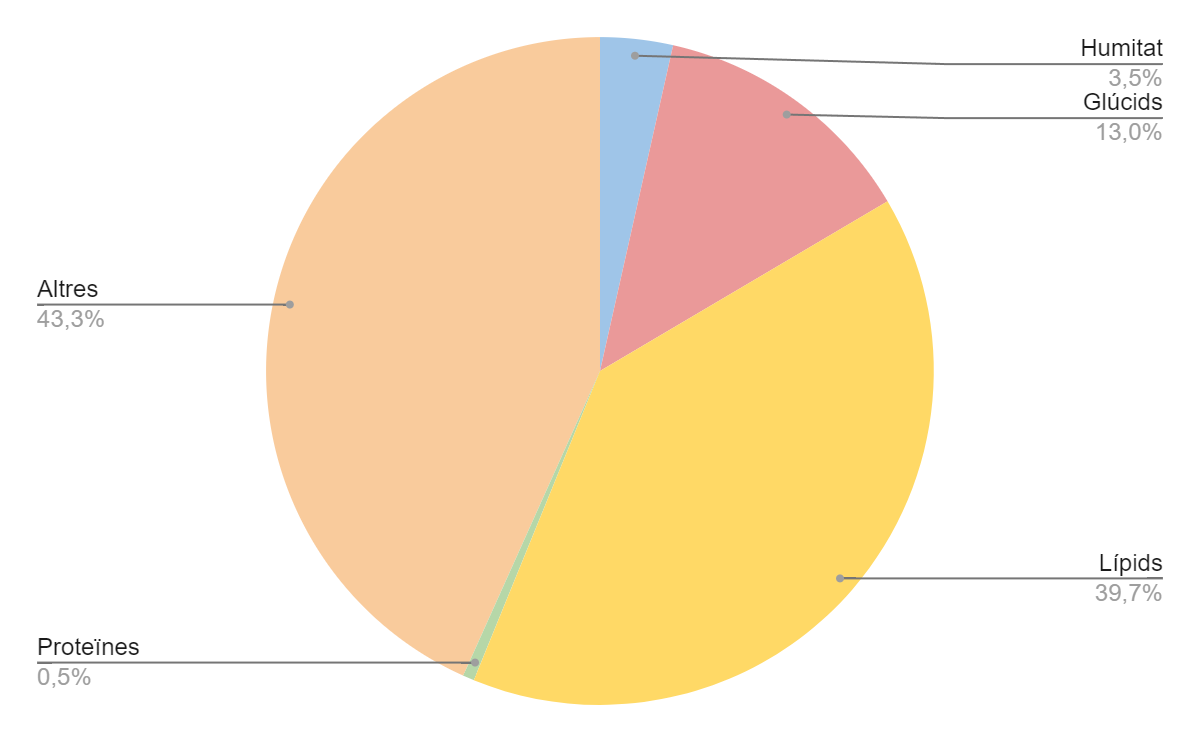 05
CONCLUSIONS
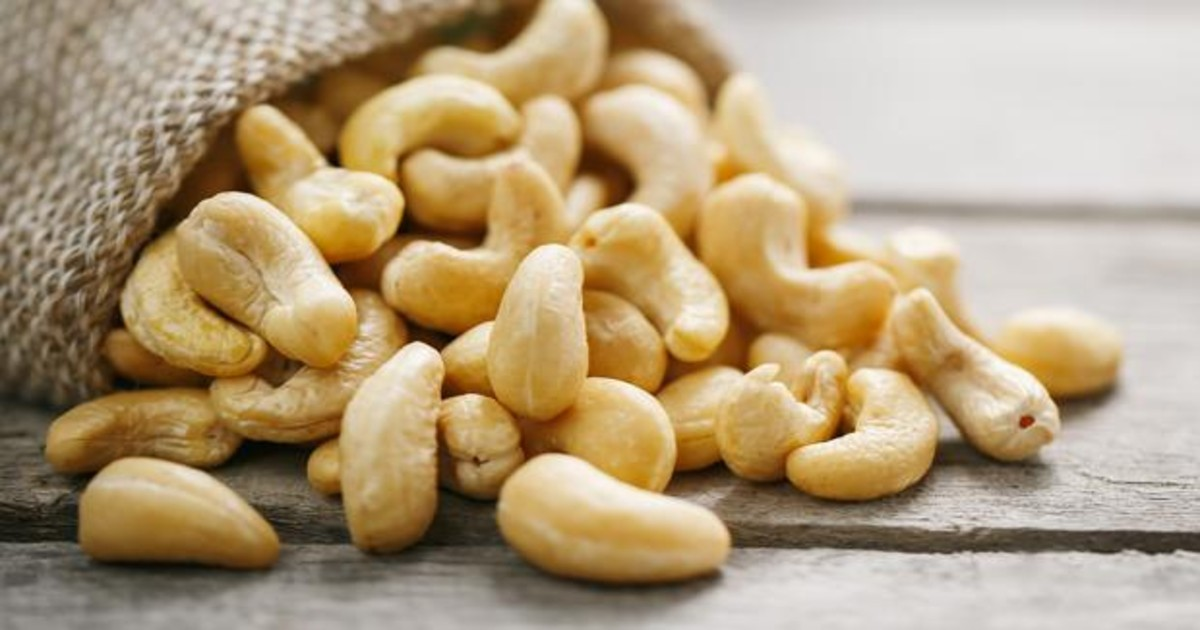 Hem après com utilitzar nous aparells com el Kjeldahl, Soxhlet, Dean Stark…
Hem après i millorat noves tècniques al laboratori com son la filtració, la destil·lació i la valoració.
Procés d'elaboració dels anacards.
Ampliat el nostre vocabulari d'anglès.
Conveni Col·lectiu.  
Hem après dels errors.
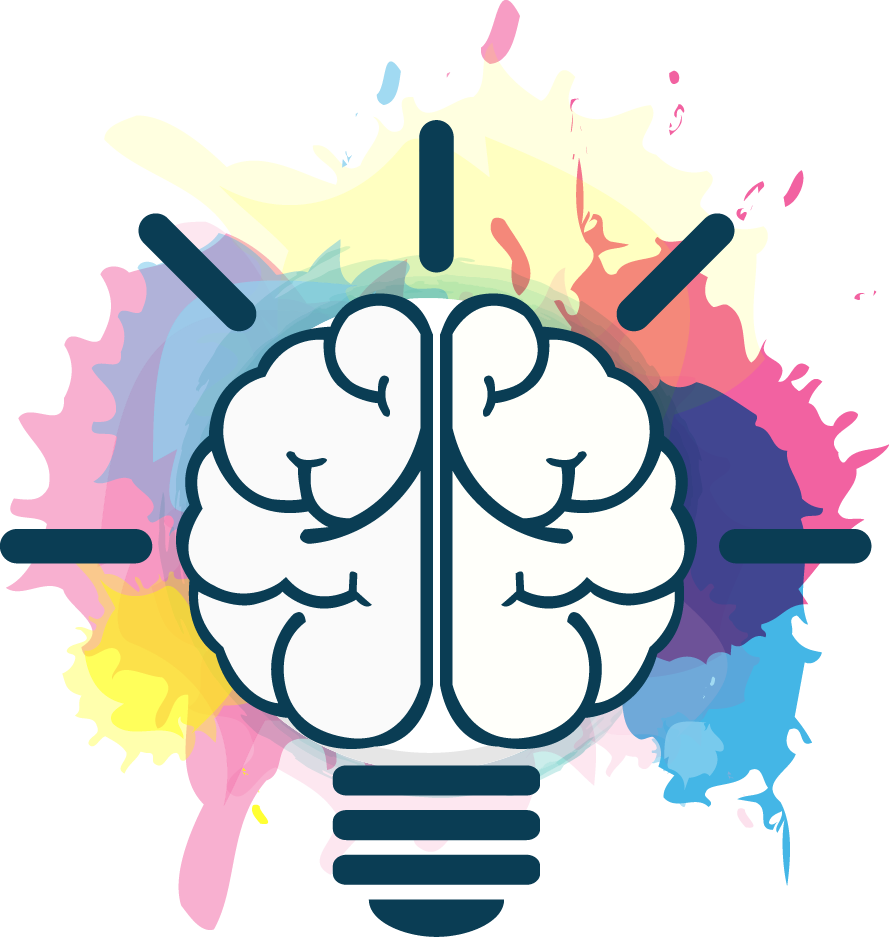 ESPEREM QUE US HAGI AGRADAT
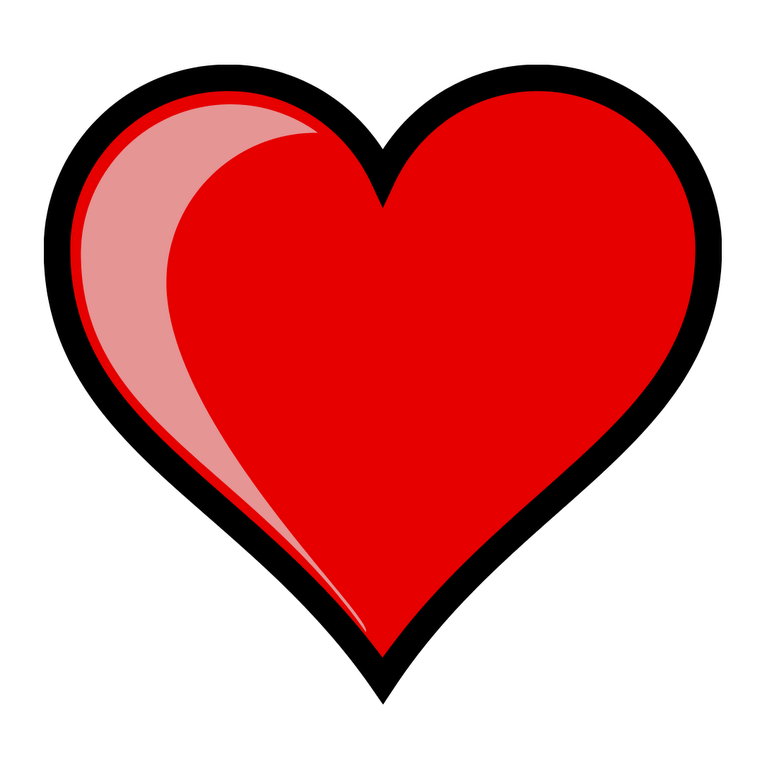